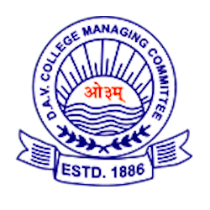 SUBJECT – MATHEMATICS CLASS – VTOPIC - AVERAGE
Work is Worship
1
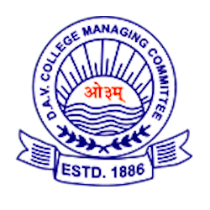 CLICK OR SCAN TO GET THE BOOK
PRIMARY MATHEMATICS 
STD-5
Work is Worship
2
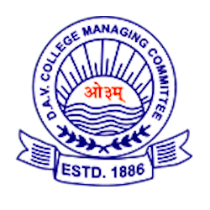 LEARNING OBJECTIVES
Students will able to
Define the meaning of Average.
Find average of different numbers.
Identify average related problems in their daily life.
Solve problems related to average.
Work is Worship
3
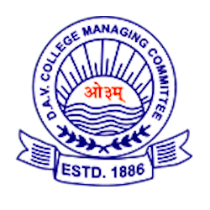 Real life examples
The term average is used frequently in everyday life to express an amount that is typical for a group of people or things. For example, you may read in a newspaper that on average people watch 3 hours of television per day. We understand from the use of the term average that not everybody watches 3 hours of television each day, but that some watch more and some less.
Work is Worship
4
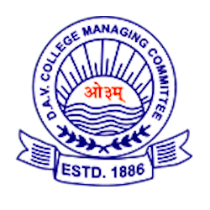 INTRODUCTION
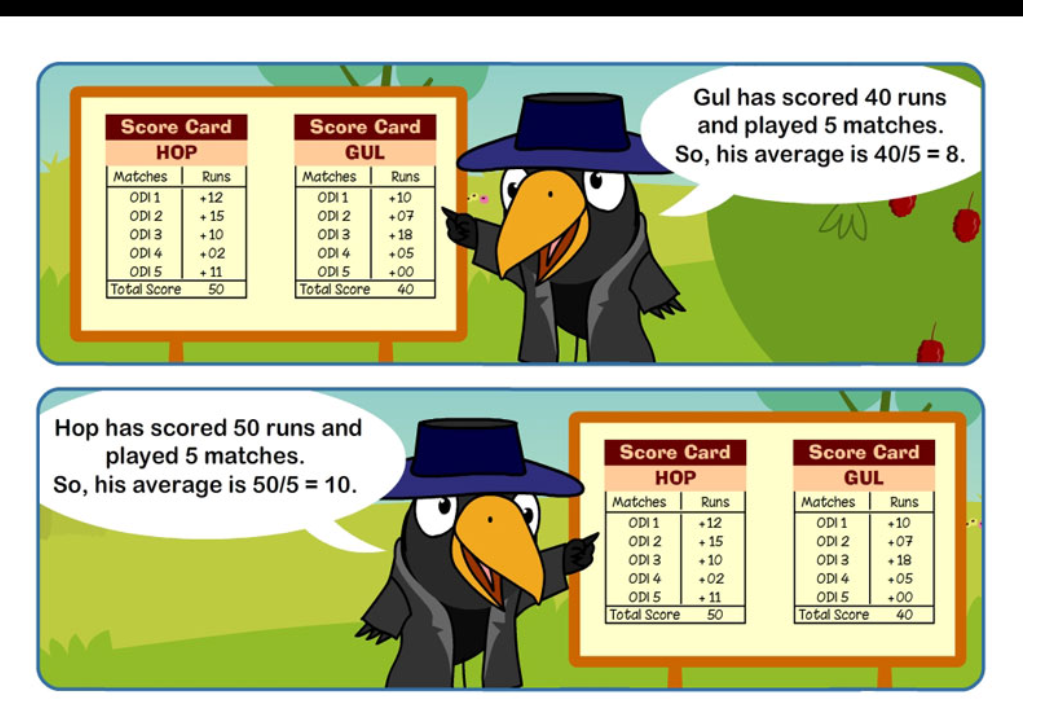 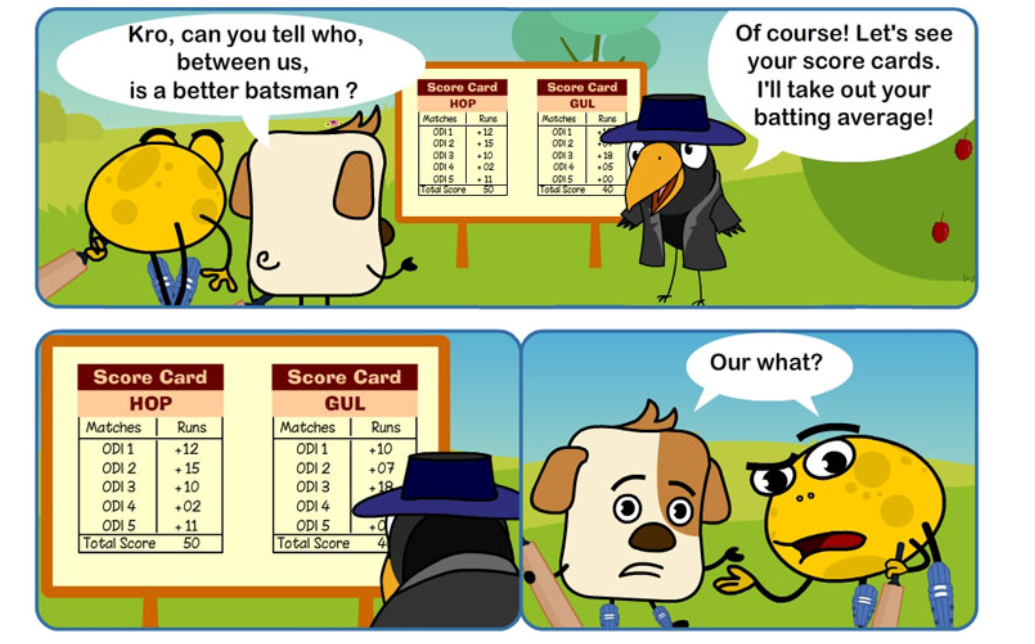 Work is Worship
5
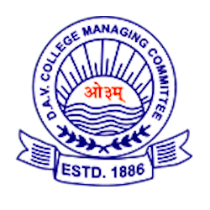 Defination of Average
Average of numbers is the sum of all numbers divided by the number of addends.
Work is Worship
6
VIDEO
A VIDEO IS HYPERLINKED
FOLLOW  THE FOLLOWING STEPS TO WATCH THE VIDEO
RIGHT CLICK ON THE TITLE VIDEO
CLICK ON THE OPTION OPEN HYPERLINK
YOU WILL BE ABLE TO SEE THE VIDEO
ENJOY AND LEARN

(NOTE: IT REQUIRES CELLULAR DATA TO WATCH THE VIDEO)
7
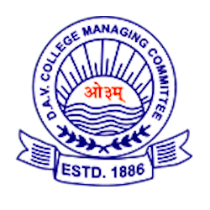 FORMULA OF AVERAGE
https://youtu.be/fh-9AARg9Mk
Work is Worship
8
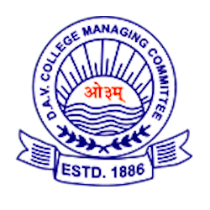 EXAMPLES
Work is Worship
9
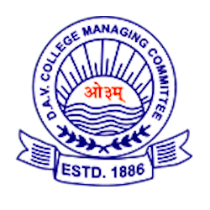 Properties of Average
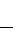 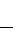 Average of the given data is less than the greatest numbers and greater than the smallest numbers of the given data 
                      For example: Find the average of 4, 8, 10, 14
                        Average =  4+8+ 10+14 / 4 =9 
If all the numbers of the given data are equal, then the average will also be the same as the numbers.
             For example: Find the average of 2, 2, 2, 2, 2
                   Average = 2+2+2+2 / 4 =8/4 = 2
 If zero is one of the numbers of the given set of data, then that zero should also be included while calculating the average.
          For example: Find the average of 2, 7, 0
                Average = 2+7+0/3 = 9 / 3 =3
Work is Worship
10
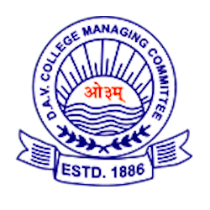 MORE PROPERTIES
If  a number is added to all the numbers given in the data, then the average is increased by that particular number.
          Ex – 8,5,6,9
 Average = 8+5+6+9 / 4 = 28 / 4 = 7
Let add 5 to each number
Then new data – 13,10,11,14
  Average = 13+10+11+14 /4  = 48 / 4 = 12 ( 7 + 5 )
The average is increased by 5.
Work is Worship
11
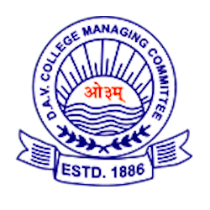 If a number is subtracted from all the numbers given in the  data, then the average is decreased by that number.
 Ex – 10,12,45,13
      Average = 10 + 12 + 45 + 13/4 = 80/4 = 20
Subtract 5 from each number, then the new data – 5,7,40,8
      Average = 5+7+40+8 / 4 = 60 /4 = 15 (20-5)                     
     Average decreased by 5 .
12
Work is Worship
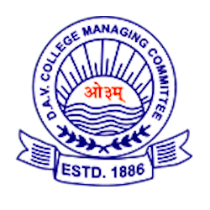 If a number is multiplied with all the numbers in the given data, then the Average is multiplied by that number of times.
Ex – 5,7,8,12
    Average = 5+7+8+12/4 =  32/4 =8
   multiply 3 to each number ,then the new data= 15,21,24,36
Average = 15+21+24+36/4=96/4 =24(8x3 )
13
Work is Worship
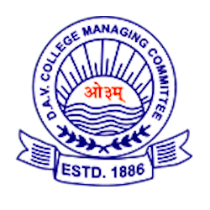 If a each number of a given data divided by the same number ,then the average will be reduced.
Ex- 20,24,28,32
      Average = 20+24+28+32 /4 = 104/4=26
Divide 4 by each number,
New data = 5,6,7,8
Averages = 5+6+7+8/4 = 26/4 = 6.5,which is 26/4 = 6.5
14
Work is Worship
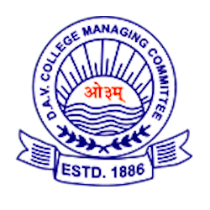 What’d be the average
A -  If the numbers are counting numbers from 1
  Ex- 1,2,3,4,5,6,7,8,9
   Avearage = (1+2+3+4+5+6+7+8+9)/9 = 45/9 = 5
  OR
  Average = (9+1)/2 = 10 /2 =5
So we can write Average = (Last number +1)/2
                                          *If the number starts from 1
15
Work is Worship
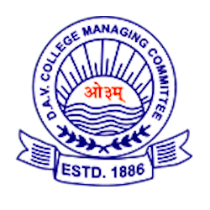 B – If the numbers are even numbers which starts from 2
 Ex – 2,4,6,8,10,12
 Average = (2+4+6+8+10+12)/6
              = 42/6 
              = 7
OR
So it can be written as,
         Average =  6+1 = 7
                     = Number of addends + 1
                                       * If even nummbers start from 2
16
Work is Worship
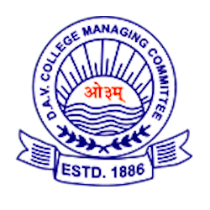 C – If the numbers are odd which starts from 1
Ex -1:– 1,3,5,7,9,11,13
        Average = (1+3+5+7+9+11+13)/7
                     = 49/7 = 7
Here observe the number of addends is 7.
Ex -2 : 1,3,5,7,9,11,13,15,17,19,21,23 (Number of addends is 12)
  Average =(1+3+5+7+9+11+13+15+17+19+21+23)/12
              = 144 /12 = 12
So the average of odd numbers which starts with one is the number of addends
Work is Worship
17
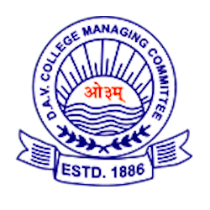 D – If the numbers are consecutive
Ex- 17,18,19,20,21
Average = (17+18+19+20+21)/5
             = 95/5
             = 19(17+21/2) = 38/2=19
                         
Ex- 35,36,37,38,39,40
     Average = (35+36+37+38+39+40)/6
                 = 225/6=37.5,which is 35+40/2 = 75/2=37.5

Average of consecutive numbers is (First No. + Last No.)/2
Work is Worship
18
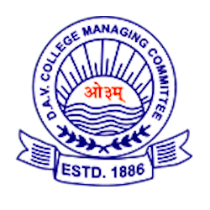 LET’S PUT TOGETHER
Work is Worship
19
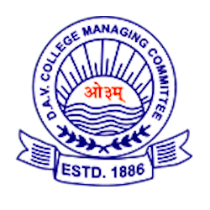 LEARNING OUTCOME
Students will be able to 
Find average of group of numbers.
Connect average to their daily life.
Define average.
Confident whie answering
Find patterns,relations,links among the numbers
Work is Worship
20
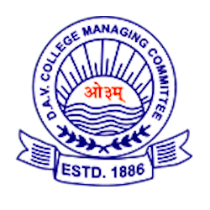 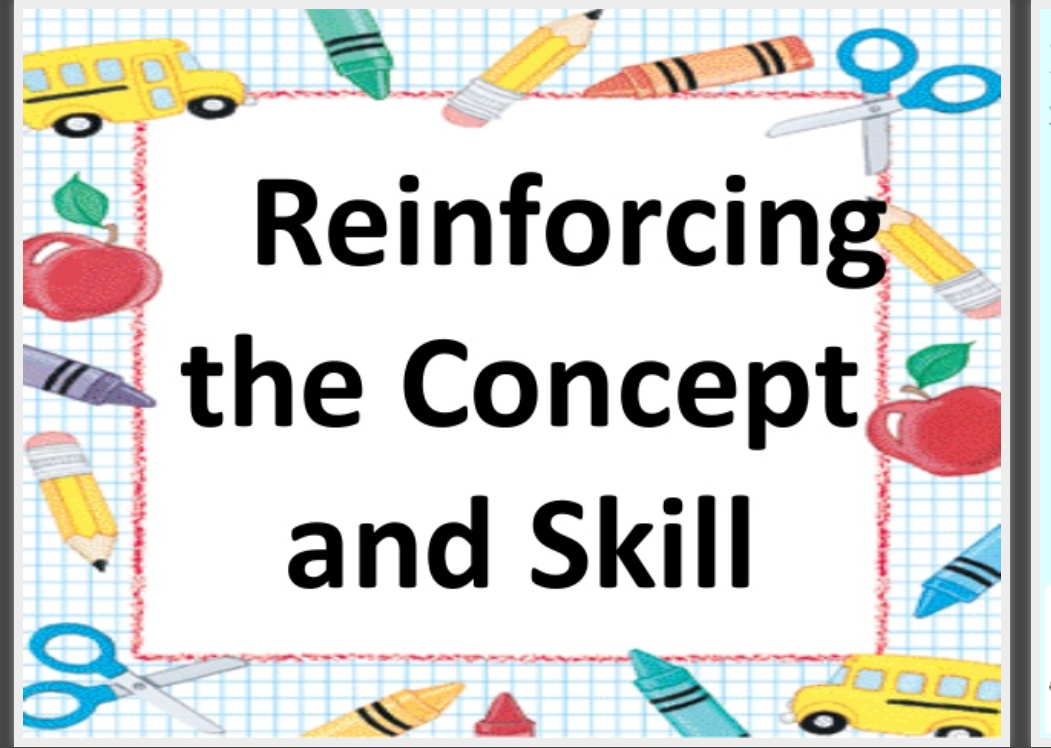 Work is Worship
21
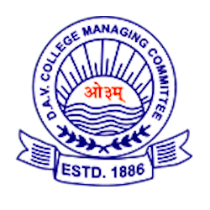 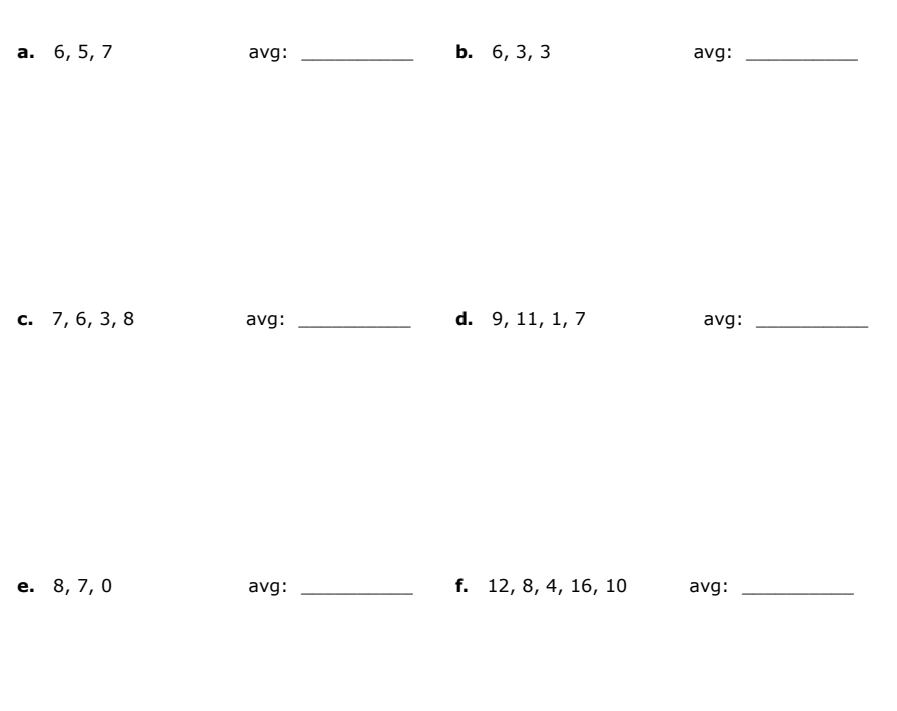 Work is Worship
22
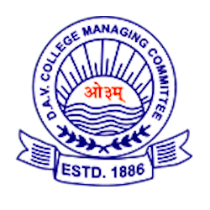 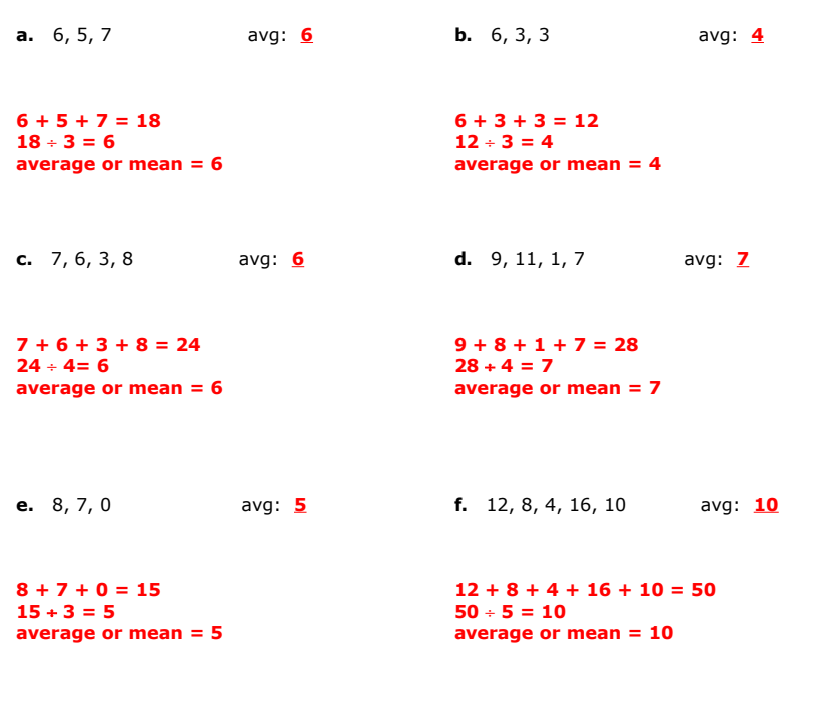 Work is Worship
23
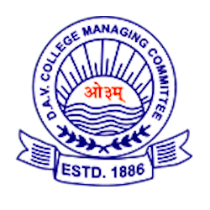 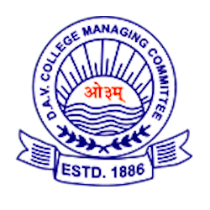 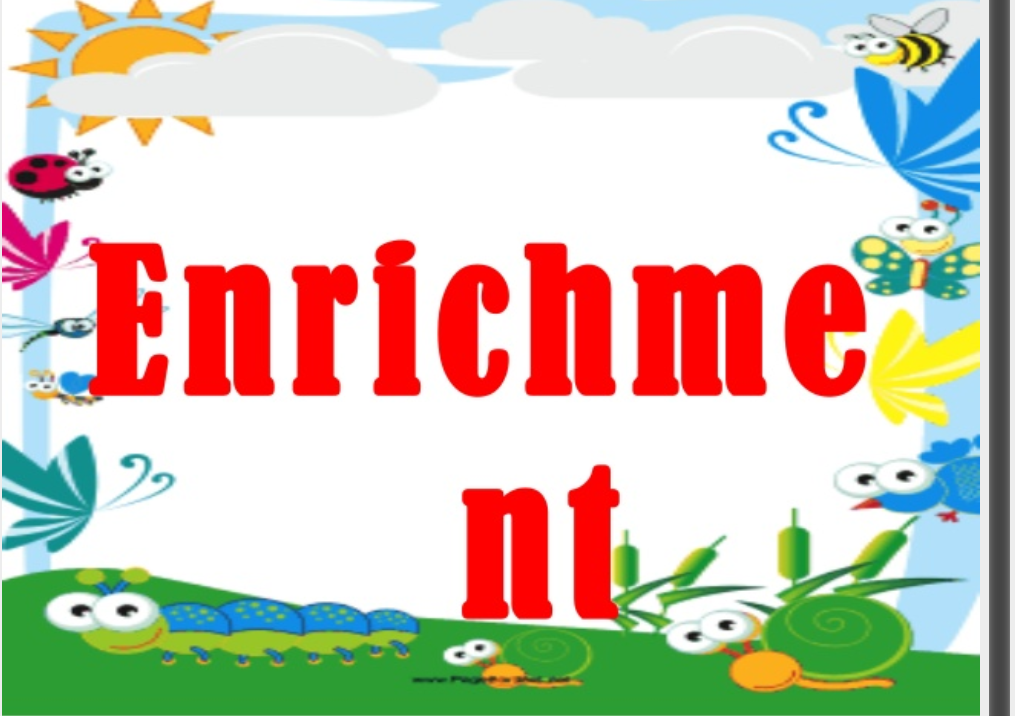 Work is Worship
24
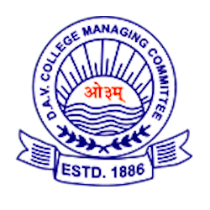 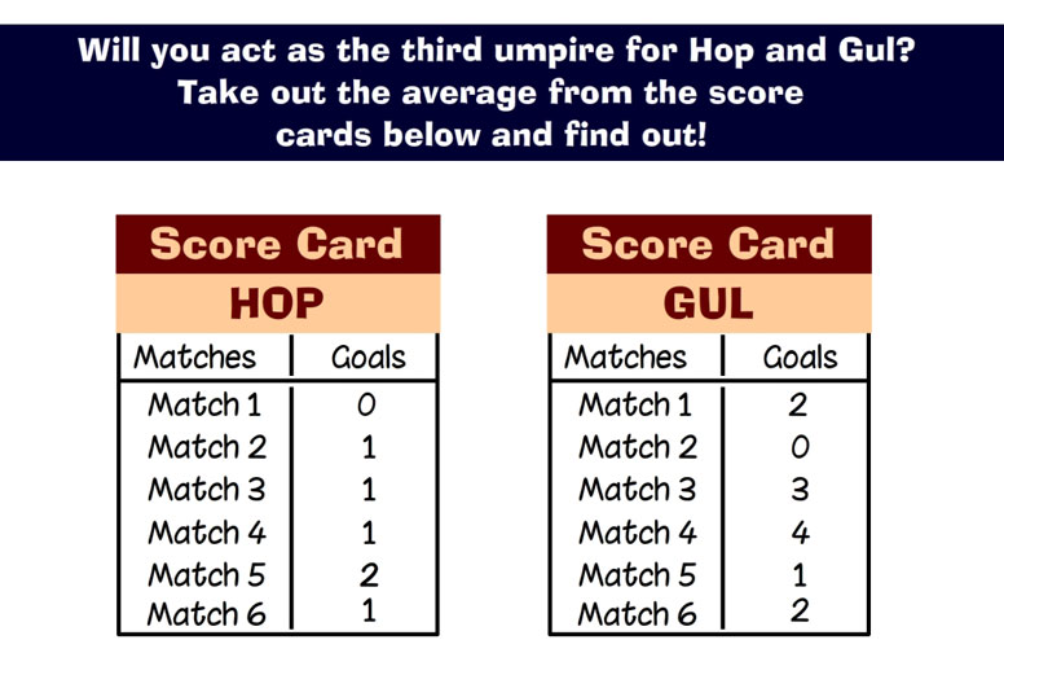 Work is Worship
25
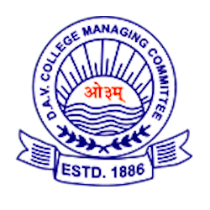 SAMPLE QUESTIONS CUM ANSWERS
Fill in the blanks.    						1mark
The average of 8 numbers is 90. sum of the 8 numbers is ______.
Ans: 720 ------------------------------------------------(1)
Answer the following questions.		         2 marks
Find the average of first four prime numbers.
Ans: First four prime numbers = 2,3,5,7--------(0.5)
Average = (2+3+5+7) ÷ 4 --------------------------(0.5)
               = 17 ÷ 4 ------------------------------------(0.5)
               = 4.25 ---------------------------------------(0.5)
26
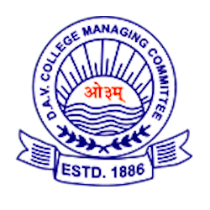 2. The average is of 50 numbers is 38.If two numbers 45 and 55 are discarded. Find the average of remaining numbers.							3marks
Ans. Average of first 50 numbers = 38 ------------------(0.5)
       Sum of first 50 numbers = 38×50=1900 ----------(0.5)
       Sum of two numbers discarded = 45+55=100 ---(0.5)
       Sum of remaining numbers = 1900-100=1800 ----(0.5)
       Average of remaining numbers = 1800 ÷ 48 ------(0.5)
                                                    =  37.5 -------------(0.5)        
Therefore, the average of remaining numbers is 37.5
27
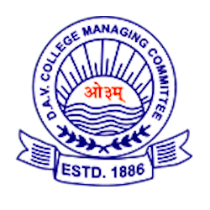 3. In a factory, 6 workers get weekly wages of Rs1250 each
 and 9 other workers get weekly wages of Rs1500 each. 
 Find the average wage of each worker.                   4marks
Ans. Total weekly wages of 6 workers =1250×6=7500---(1)
       Total weekly wages of 9 workers =1500×9=13500--(1)
       Total number of workers = 6+9=15
	     Total wages of 9 workers = 7500+13500=21000-(0.5)
       Average wage of a worker = 21000 ÷ 15 ----------(0.5)
                                              = 1400-------------------(0.5)
So, the average wage of a worker is 1400.
28
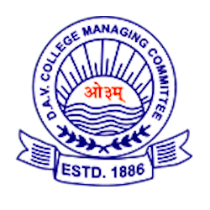 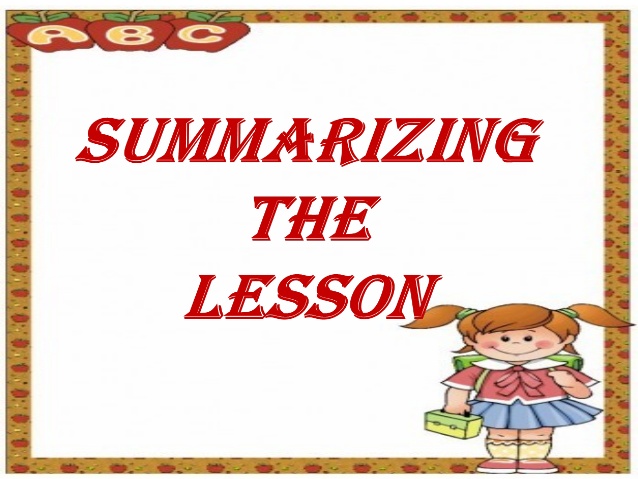 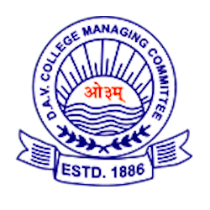 Work is Worship
29
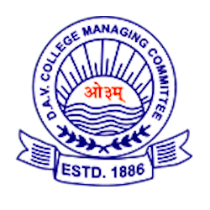 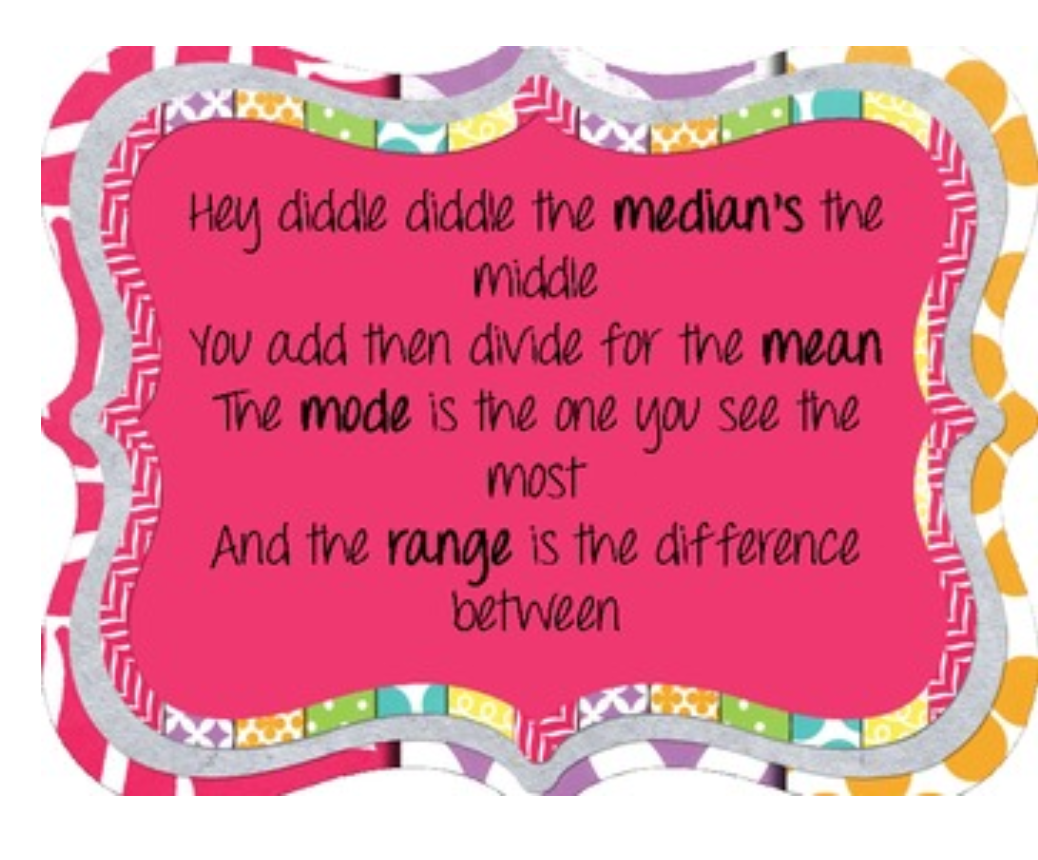 Work is Worship
30
Average will change
Average won’t change
31
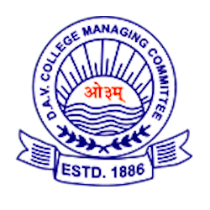 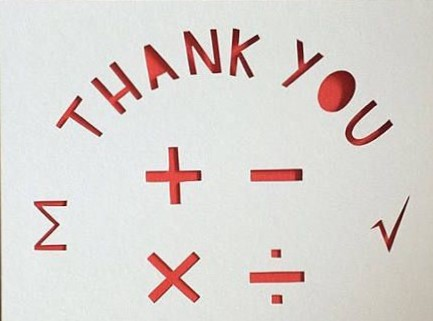 Work is Worship
32